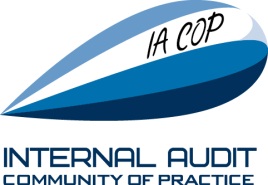 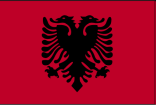 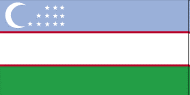 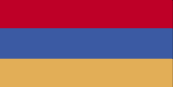 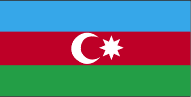 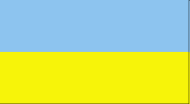 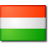 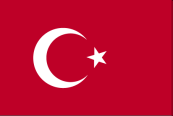 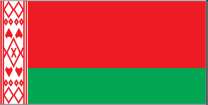 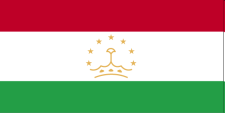 Internal audit
Community of practice
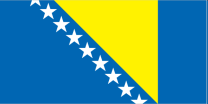 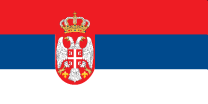 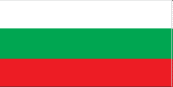 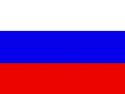 Audit-in-Practice (AiP) WG
Recent achivements and the next steps
Brussel, March 2018
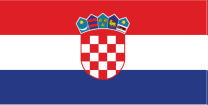 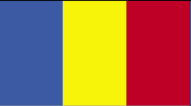 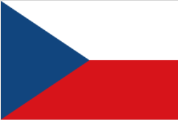 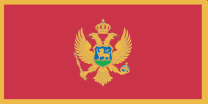 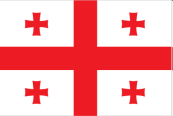 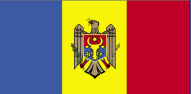 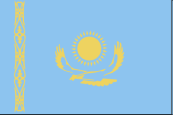 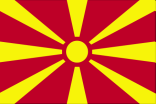 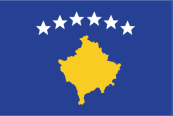 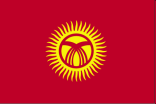 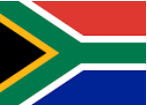 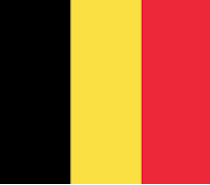 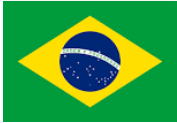 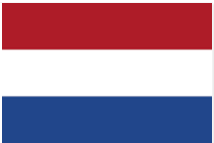 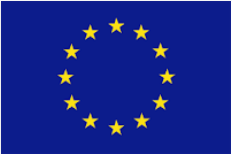 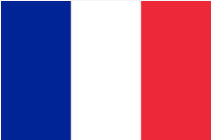 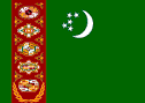 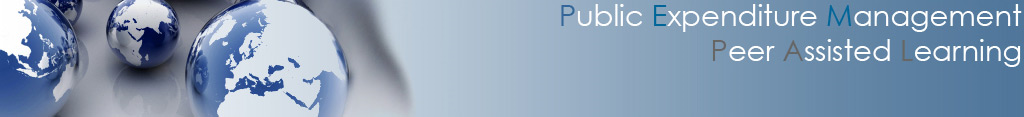 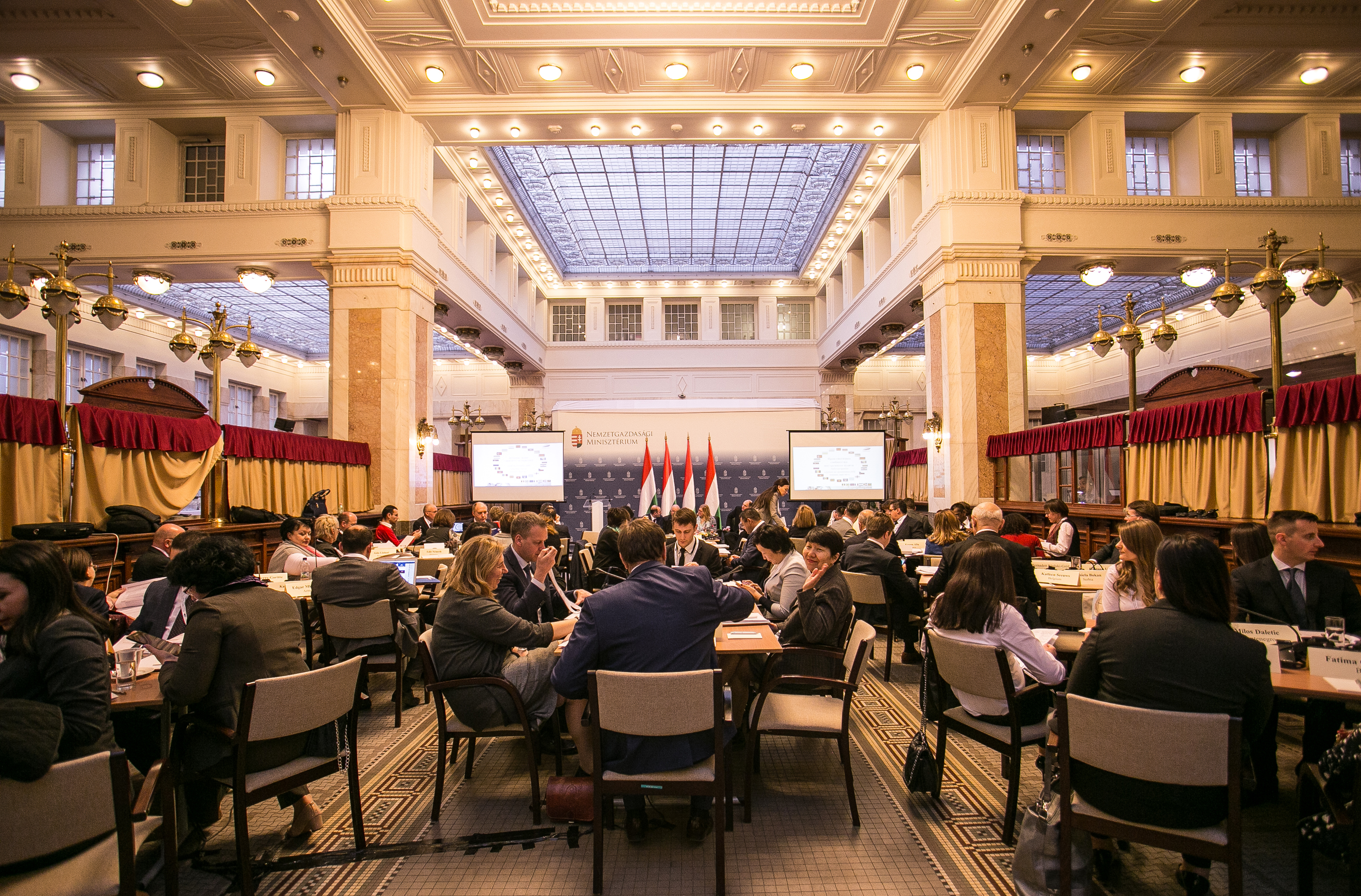 First meeting in Budapest– March 2017
2
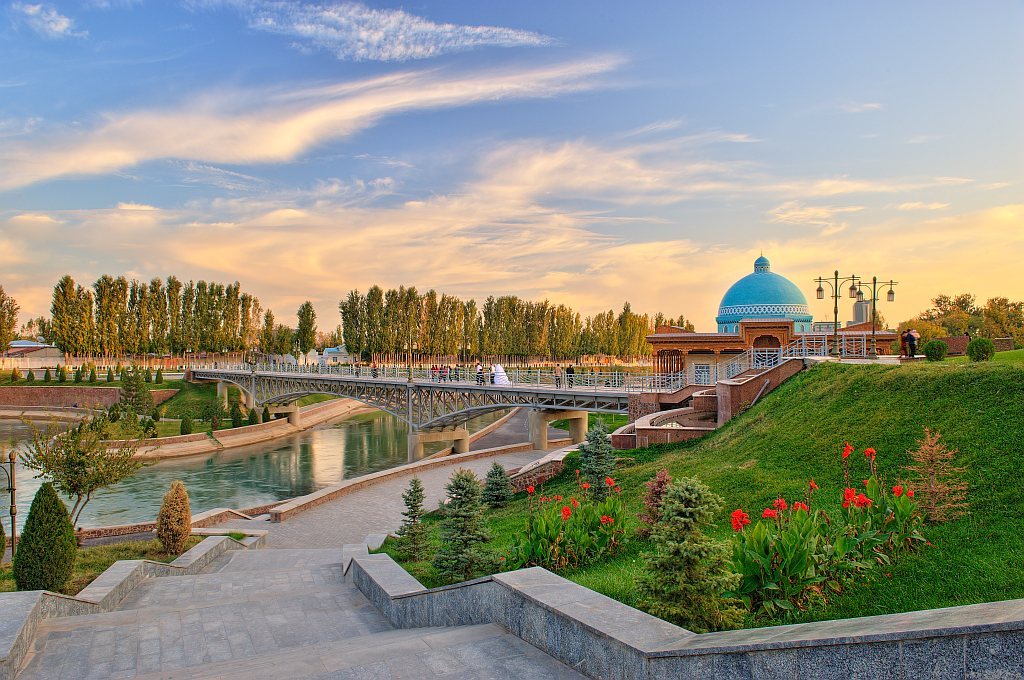 Second meeting – Tashkent – October 2017
3
Done in Tashkent
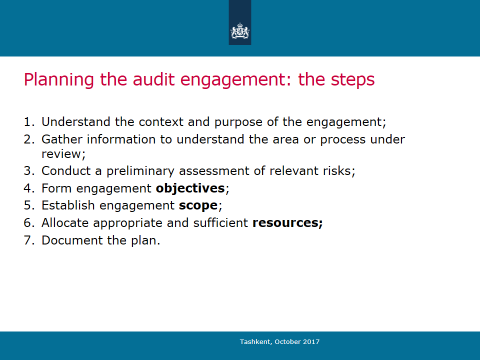 4
Done in Tashkent
3 case studies:
 Hospital
 HRM
 IT

 Audit program (template)
https://pempaltc.wikispaces.com/44th+IACOP+meeting+-+Audit+in+Practice+WG+%28Tashkent%2C+October+26-27%2C+2017%29

https://www.pempal.org/events/iacop-pempal-event-plenary-meeting-and-audit-practice-working-group-aip-wg-meeting
5
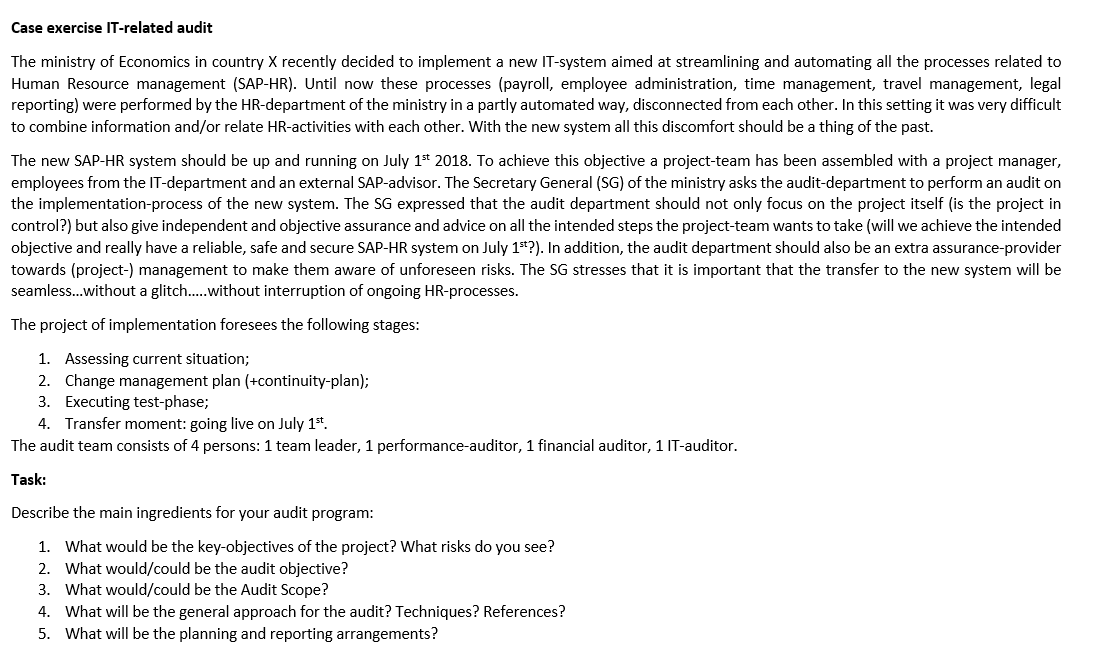 6
IT Audit (example of one group)
Key point of the project:
Integrated, reliable, safe and a timely system of management of human resources (planning and recruiting of staff, training, billing of salaries and compensations, grading and recording).
Audit scope: 
From analyzing to planning of needs for establishment of a new IT system to the beginning of application of the system.
In departments which are included in the process of HR management 
Results of SAP testing  
Methodology:
Interview,
Testing, 
Observation
7
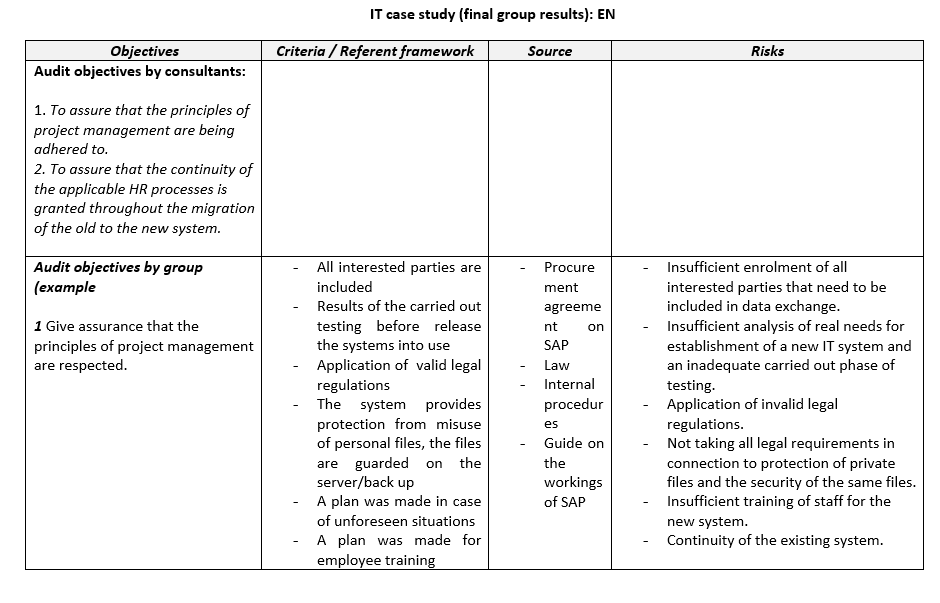 8
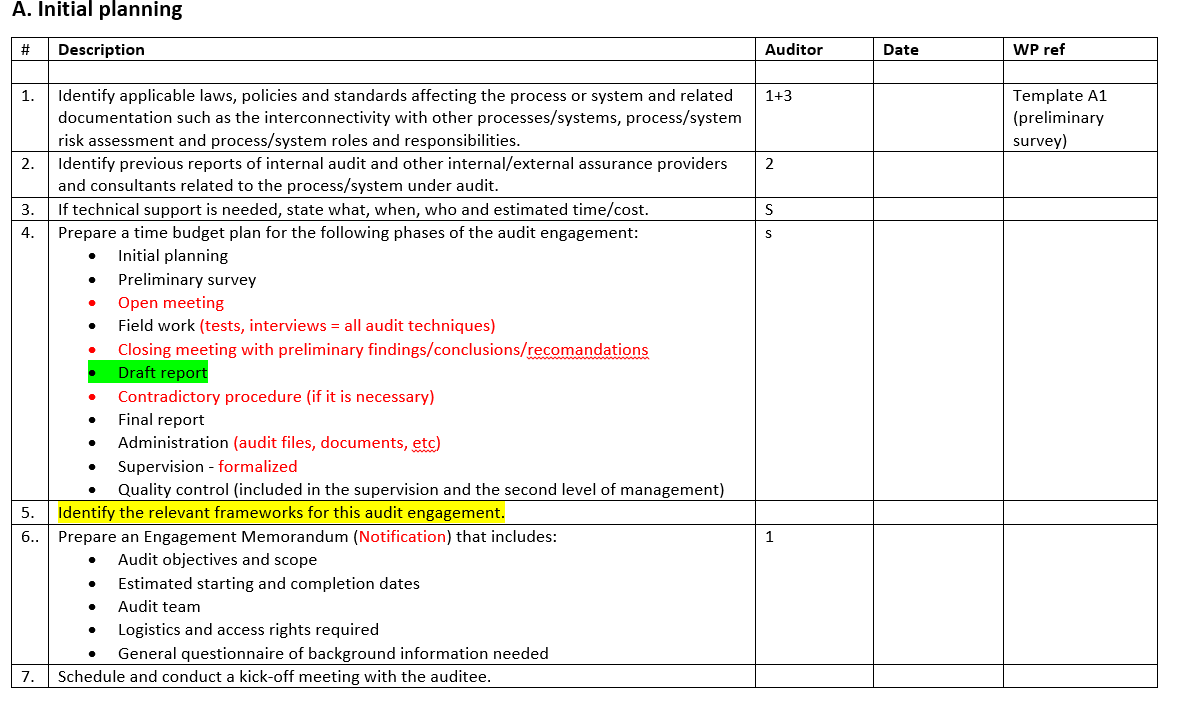 9
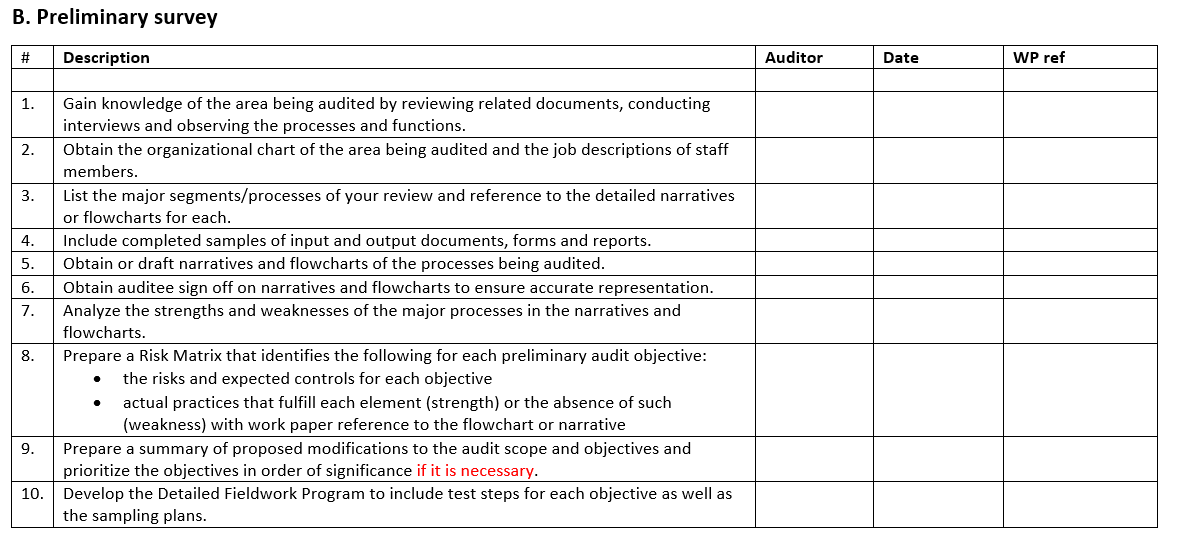 10
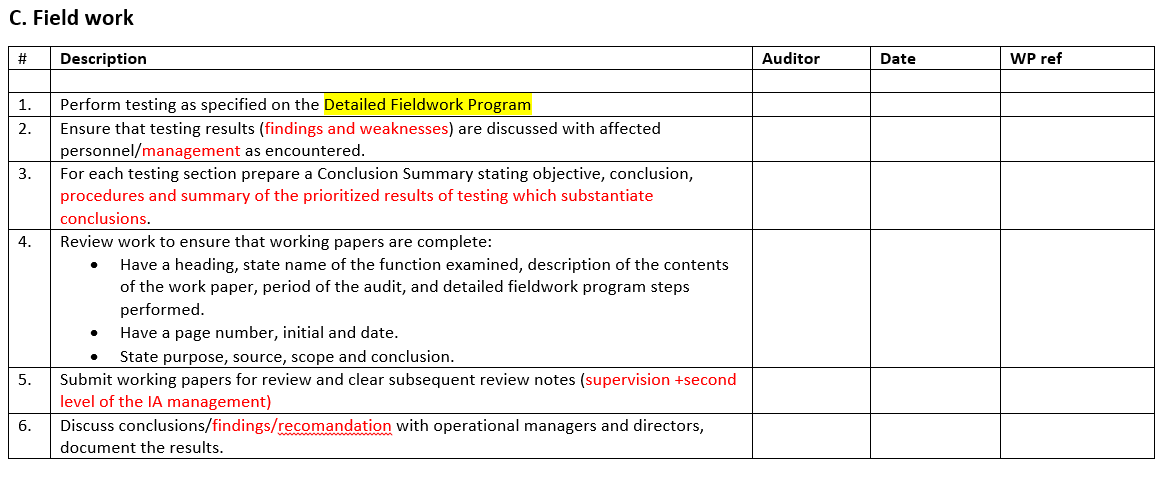 11
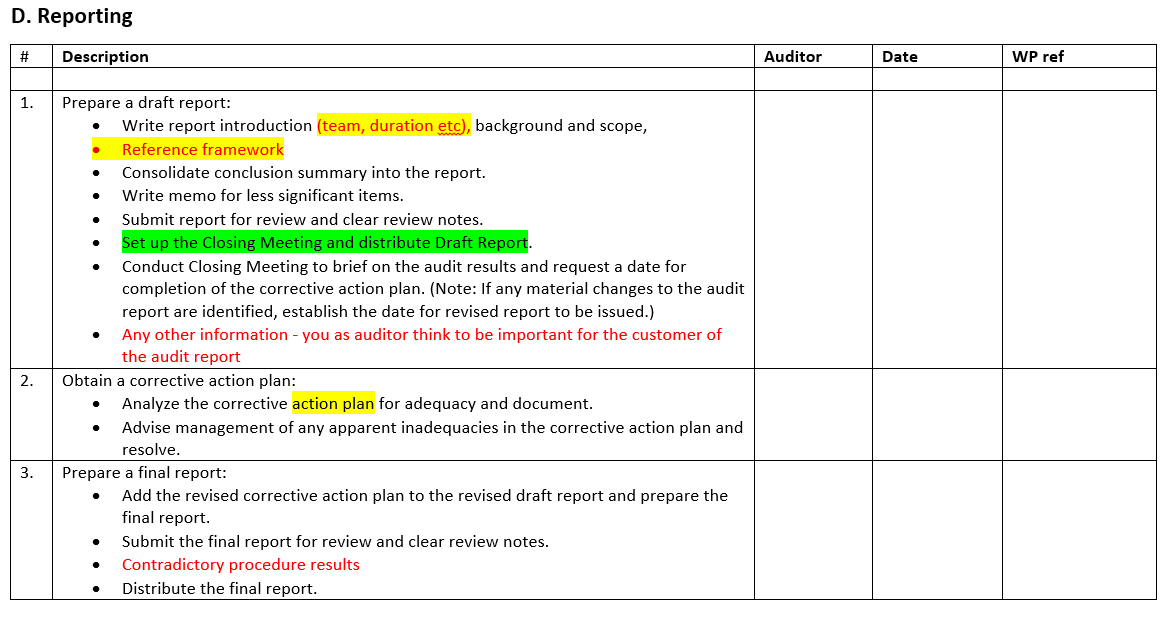 12
Next steps Objectives and expected outputs and outcomes
Objectives
Learn good practices from the European Commission (EC) and Belgium in organizing internal audit system and performing internal audit engagements
Review the PEMPAL draft audit plan and program template and the work done following the last AiP WG meeting
Understand the linkage between the planning phase (audit program) with the field work of the audit engagements, and review of the related standards (ISPPIA 2310, 2320)
Identify good practices and further develop PEMPAL templates and case studies that can be used by member countries including for training purposes
Expected outputs and outcomes
PEMPAL audit plan and program template and samples of working documents for performing an audit engagement 
Practical case studies to be used as a training tool
Knowledge of good practices from EC and Belgium
13